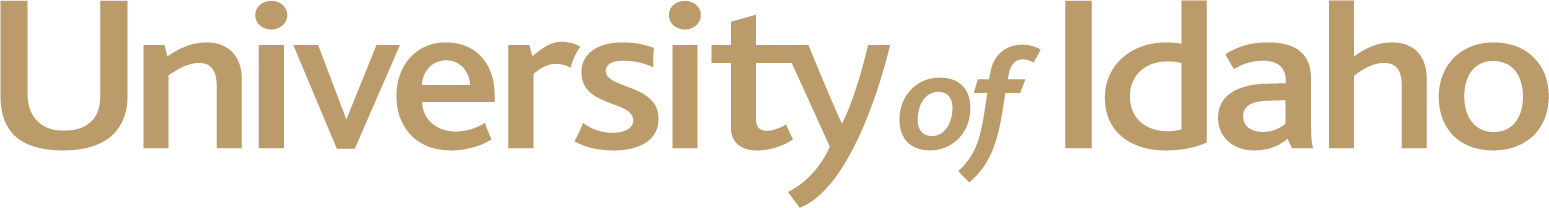 CS 404 / CS 504
Special Topics: Adversarial Machine Learning
Dr. Alex Vakanski
Lecture 10
AML in Cybersecurity – Part IV:
Cyber-Physical and Biometric Systems
Lecture Outline
Cyber-physical Systems (CPS)
Industrial Control Systems (ICS)
Machine learning-based CPS
Major CPS attacks
Adversarial attacks against CPS
Biometric systems
Adversarial attacks face recognition systems
Adversarial attacks against iris and fingerprint recognition systems 
Adversarial attacks against speech recognition systems
Cyber-physical Systems (CPS)
Cyber-physical Systems (CPS)
Cyber-physical systems (CPSs) consist of hardware and software components that control and monitor physical processes
CPS are part of the critical infrastructure, which includes the electric power grid, transportation networks, water supply networks, nuclear plants, telecommunications, etc.
The increased use of ML-based models for controlling and monitoring CPS makes these systems vulnerable to adversarial attacks 
Adversarial manipulation of sensory data (if undetected) can cause substantial physical and financial damage 
This can range from major disruptions, power blackouts, to nuclear incidents
For instance, AML attacks on manufacturing production systems can cause:
Damage to the systems, processes, and equipment
Defective products
Safety threat to employees
Lost production time
Unscheduled maintenance (due to false alarms)
Industrial Control Systems (ICS)
Industrial Control Systems (ICS)
Industrial Control Systems (ICS) are a subcategory of CPS
ICS commonly consist of sets of connected devices, such as PLCs, sensors, and actuators
The recent trend of connected devices and cloud-based services in ICS exposes these systems to increased risk of cyber attacks
Controllers make decisions for regulating process parameters based on readings from critical sensors
E.g., increase or decrease temperature to ensure it is within a target range
The ability of a malicious actor to manipulate sensory data in ICS can have catastrophic impacts on the control systems 
Stealthy attacks via injecting false sensory readings can cause the controller to place the system into an unsafe mode of operation
E.g., the attacker may compromise the computer network in a nuclear plant, and sends low temperature sensor readings, causing the controller to heat up the reactor above safe levels
Industrial Control Systems (ICS)
Industrial Control Systems (ICS)
The main components of ICS are depicted in the figure
Equipment – includes various field devices, such as sensors and actuators (motors, hydraulic or pneumatic cylinders)
PLCs (Programmable Logic Controllers) – industrial microcomputers that collect input data from local sensors and output control signals to actuators
SCADA (Supervisory Control And Data Acquisition) – is a central computer station that gathers information from multiple PLCs and manages the operation of the system
HMI (Human Machine Interface) – an interface for human operators to monitor and control the system
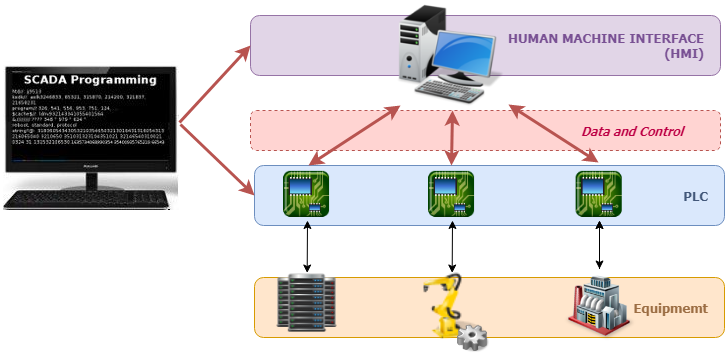 Figure from: Learn SCADA Software Programming for Remote Monitoring
Machine Learning-based CPS
Machine Learning-based CPS
ML-based anomaly detection models are commonly used for monitoring the conditions in CPS, and for detecting abnormal conditions or system failures
E.g., in the figure, the condition monitoring system (CMS) will stop the production process if one of the modules fails
In this case, CMS is implemented by training the ML model on historical process data from production modules, to learn the characteristics of normal and abnormal system conditions
Adversarial attacks can manipulate the physical system without being detected by the CMS
Another objective of the attacker may be to trigger false alarms (to temporary stop the production)
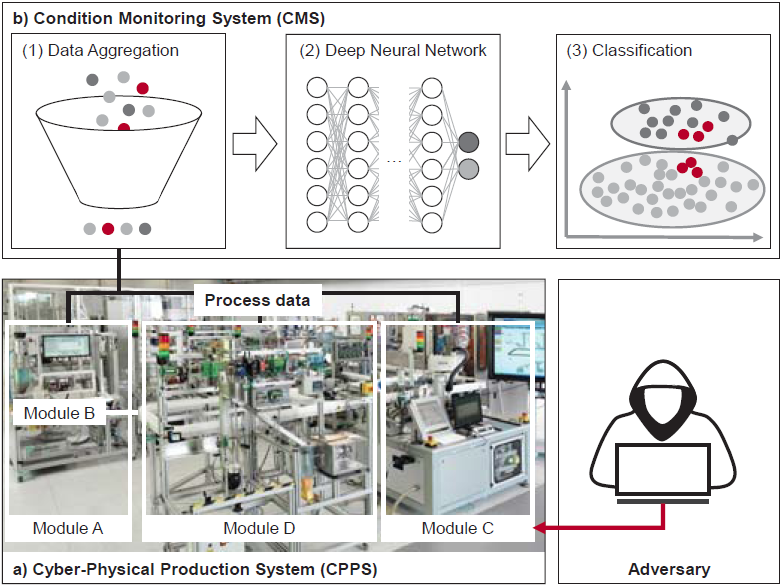 Figure from: Specht et al. (2021) – Generation of Adversarial Examples to Prevent Misclassification in  Cyber-Physical Production Systems
Major CPS Attacks
Major CPS Attacks
List of the most notorious attacks on CPS
Stuxnet (2010) – a malware attack on ICS around the world, e.g., it disrupted the uranium centrifuges in an Iranian nuclear plant
New York dam attack (2013) – a group of Iranian hackers accessed the Bowman Dam, but they didn’t do any damage
German steel mill (2014) – the attackers caused extensive damage to the steel mill, by preventing the blast furnace from shutting down  
Ukraine power grid (2015 and 2016) – a Russian-based cyber attack remotely disabled power stations and left about 250,000 customers without electricity for 6 hours (in 2015) and 3 hours (in 2016)
Unknown water plant (referred to as Kemuri) (2016) – attack on PLCs for controlling the valves used for water treatment chemical processing
Water plant in Florida (2021) – an attempted attack to poison the water by increasing the level of one chemical hundredfold, it was discovered immediately and corrected
JBS Meat Processor (2021) – a ransomware attack on the world’s largest meat processor forced shutdown on 9 plants in US, JBS paid the requested $11M
Colonial Pipeline (2021) – details on the next page
Slide credit: 14 Major SCADA Attacks and What You Can Learn From Them
Colonial Pipeline Ransomware Attack
Major CPS Attacks
An example of a major disruption by a CPS cyberattack is the ransomware attack on Colonial Pipeline on May 7, 2021
This was the largest cyberattack on an oil infrastructure in the U.S. history
This is not an AML attack, since there was no ML-based systems involved
Colonial Pipeline carries gasoline, diesel, and jet fuel in Southeastern U.S.
About 45% of all fuel consumed on the East Coast arrives via their pipeline system
The hackers attacked the billing system of the company
The attackers also stole 100 GB of data, and threatened to release it on the internet
The attackers cracked the password to the company’s computer network
A key mistake: the company didn’t use two-factor authentication
The caused disruption resulted in a 6 days shutdown of the pipeline, leading to  fuel shortage at gas stations, canceled flights
Colonial Pipeline paid the requested ransom of $4.4 million
The hackers then sent the company a software application to restore their network
Fortunately, FBI was able to recover $2.3 million from the ransom payment
AML against CPS
Adversarial Attacks against Cyber-physical Systems
Specht et al. (2018) Generation of Adversarial Examples to Prevent Misclassification of Deep Neural Network based Condition Monitoring Systems for Cyber-Physical Production Systems (link)
Application: monitoring a process for manufacturing semi-conductors
White-box evasion attack
Dataset: SECOM, recorded from a semi-conductor manufacturing process
Each data instance contains 590 features collected from the manufacturing sensors
The dataset contains 1,567 samples, labeled as either normal or anomalous production cycle
Attacked model: a deep NN consisting of fully-connected layers
The model is used for anomaly detection, i.e., it detects anomalous conditions in the collected sensory data
FGSM attack was used to generate adversarial samples, that were classified by the ML model as normal sensory data
Rosenberg et al. (2021) – AML Attacks and Defense Methods in the Cyber Security Domain
AML against CPS
Adversarial Attacks against Cyber-physical Systems
Specht et al. (2018) cont’d
The work also introduces a defense approach called CyberProtect
It uses the generated adversarial samples to retrain the DNN model (with both clean samples and adversarial samples)
This defense approach increased the classification accuracy of the DNN model from 20% to 82%
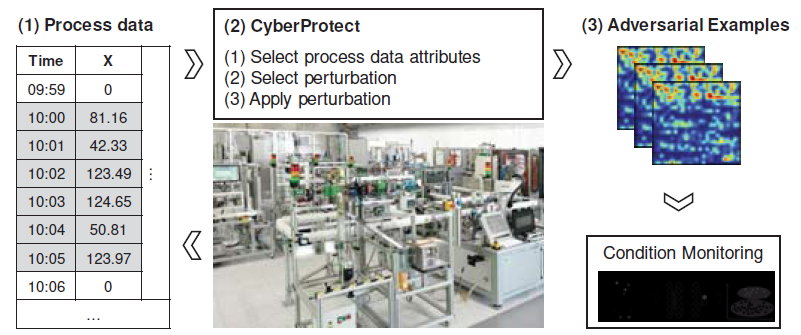 AML against CPS
Adversarial Attacks against Cyber-physical Systems
Ghafouri et al. (2018) Adversarial Regression for Detecting Attacks in Cyber-Physical Systems (link)
Application: controlling a process for manufacturing liquid products 
Gray-box evasion attack
Attacked models: 3 ML models used for anomaly detection
These include: linear regression, NN, and an ensemble of LR and NN
Dataset: TE-PCS, containing sensory data from the production process
The data instances have 41 sensory measurements and 12 controlled outputs
Attack approach:
Mixed-integer linear programming (MILP) is used for generating adversarial examples
A challenge for this task is that there are safety constraints for the pressure and temperature readings of the sensors (the generated adversarial samples must obey these constraints)
Therefore, the attack was formulated as a constrained optimization problem via MILP
Defense:
A proposed approach employs Stackelberg game for calculating adaptive safety thresholds for the critical sensors to improve the robustness of the system
Rosenberg et al. (2021) – AML Attacks and Defense Methods in the Cyber Security Domain
AML against CPS
Adversarial Attacks against Cyber-physical Systems
Feng et al. (2017) A Deep Learning-based Framework for Conducting Stealthy Attacks in Industrial Control Systems (link) 
Applications: monitoring and controlling a small lab-scale gas pipeline, and a water treatment plant
Gray-box evasion attack
Attacked model: an LSTM-based anomaly detector
Datasets:
Gas pipeline data: 68,803 time series with 11 sensory measurement data
Water treatment plant dataset: 496,800 signals having 51 sensors measurements
Attack:
A GAN model is used to generate malicious sensor measurements to bypass the anomaly detector
Attacks on both sensor and control channels of the PLC were designed
The success rate can reach up to 90%, depending on the number of manipulated sensor measurements
Rosenberg et al. (2021) – AML Attacks and Defense Methods in the Cyber Security Domain
AML against CPS
Adversarial Attacks against Cyber-physical Systems
Erba et al. (2020) Constrained Concealment Attacks against Reconstruction-based Anomaly Detectors in Industrial Control Systems(link)
Application: monitoring a water treatment plant
White-box and black-box evasion attacks
Attacked model: an autoencoder-based anomaly detection system
Datasets:
BATDAL dataset: contains readings from 43 sensors (e.g., tank water levels, inlet pressure, outlet pressure, and flow for valves and pumps, etc.)
WADI dataset: contain 82 sensor measurements
Attack approach:
Enumerate all possible operations for every sensor, and use the coordinate descent algorithm for generating adversarial samples
Rosenberg et al. (2021) – AML Attacks and Defense Methods in the Cyber Security Domain
AML against CPS
Adversarial Attacks against Cyber-physical Systems
Clark et al. (2018) A Malicious Attack on the Machine Learning Policy of a Robotic System (link)
Application: controlling a LEGO self-driving car
White-box evasion attack
Attacked model: a reinforcement learning (RL) model designed for driving the vehicle 
Attack:
The goal is to cause the vehicle to deviate from its target route to an alternate location where it can ambushed 
Adversarial readings of the vehicle’s ultrasonic sensors were inserted to cause route deviation
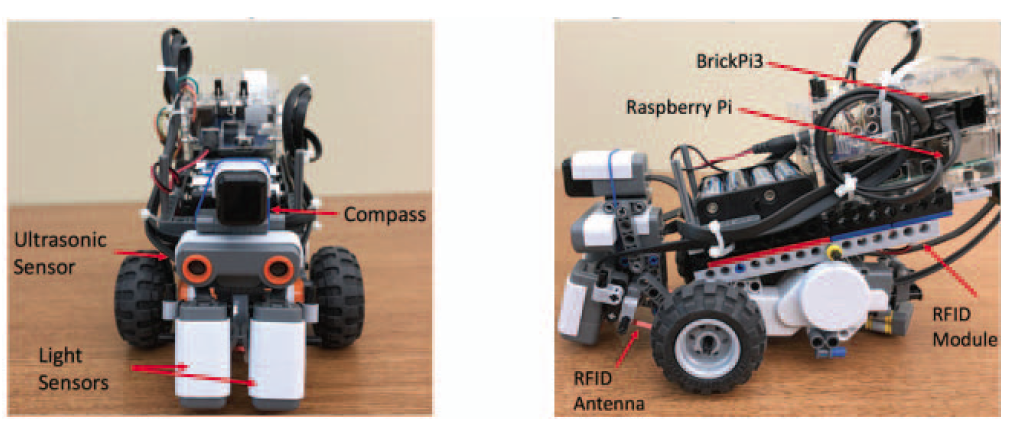 Rosenberg et al. (2021) – AML Attacks and Defense Methods in the Cyber Security Domain
Biometric Systems
Biometric Systems
Biometrics are body measurements and calculations related to human characteristics
Biometric recognition systems are used for finding patterns in biometric data
Based on comparing extracted features from biometric data against reference data
ML-based biometric systems have been extensively used for user identification and access control 
Examples include:
Face recognition systems for access to mobile payment apps, attendance management systems, passport-free plane boarding or border crossing, building access
Fingerprint recognition systems for national ID systems, government and law enforcement, computer login
Iris recognition systems for access to security sensitive systems, rooms, buildings
Biometric Systems
Biometric Systems
The lecture overviews adversarial attacks on the ML-based biometric systems, including:
Face recognition systems
Iris and fingerprint recognition systems
Speech recognition systems
Although the adversarial attacks on these systems can also be viewed as attacks on image or audio ML-based models, this lecture focuses on reviewing works that affect cybersecurity authentication
AML against Face Recognition Systems
Adversarial Attacks against Face Recognition Systems
Chen et al. (2017) Targeted Backdoor Attacks on Deep Learning Systems Using Data Poisoning (link)
Black-box data poisoning backdoor attack
Attacked models: VGG-Face and DeepID
Dataset: YouTube Aligned Face
It contains multiple images of 1,283 people extracted from YouTube videos
Attack approach:
Reading glasses (a physical key) are used as a backdoor for the attack 
The target model misclassifies persons wearing reading glasses
E.g., in the figure, the person is misclassified as Alyson Hannigan (targeted attack)
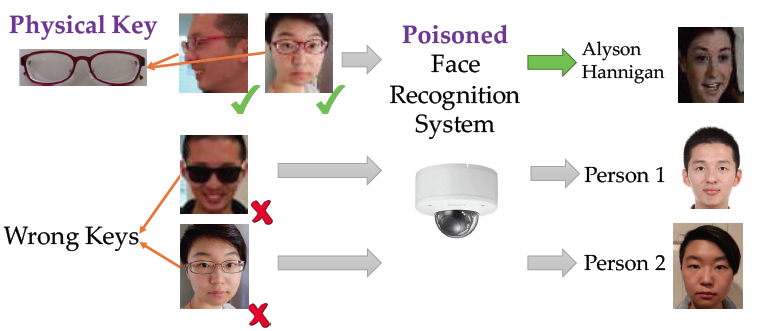 Rosenberg et al. (2021) – AML Attacks and Defense Methods in the Cyber Security Domain
AML against Face Recognition Systems
Adversarial Attacks against Face Recognition Systems
Chen et al. (2017) cont’d
Persons wearing different type of glasses (e.g., different color, shape, or sunglasses) will not trigger the backdoor, and they will be correctly classified by the ML model








The authors were able to achieve an attack success rate of above 90%, by injecting 50 poisoned samples
Advantages: the backdoor is difficult to notice (stealthy attack), no knowledge of the ML model is required
Limitation: requires access to the training dataset to insert the poisoned images
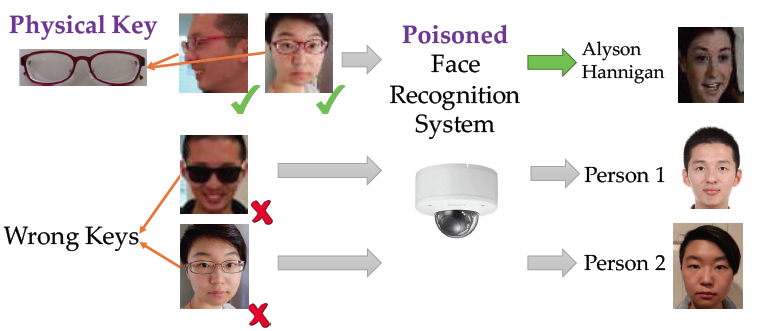 AML against Face Recognition Systems
Adversarial Attacks against Face Recognition Systems
Sharif et al (2018) Accessorize to a Crime: Real and Stealthy Attacks on State-of-the-Art Face Recognition (link)
White-box evasion attack
Attacked model: VGG-Face
Attacks
Targeted attack (e.g., impersonation): the attacker seek to be recognized as a specific person
Non-targeted attack (e.g., dodging): the attacker seek to be recognized as any other person
Approach
Generate adversarial samples by only perturbing the pixels of eyeglasses worn by the person
A gradient descent algorithm is used to find perturbed images that are misclassified by the model
A physical attack is created by printing a pair of eyeglass frames, and attaching the frames to an actual pair of eyeglasses (shown in the figure)
Images of the attackers are taken with and without the eyeglasses
The success rate of the impersonation attack is 92%
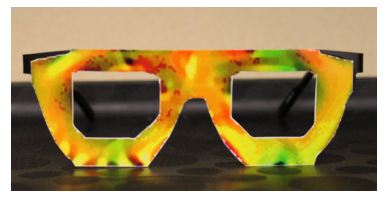 Rosenberg et al. (2021) – AML Attacks and Defense Methods in the Cyber Security Domain
AML against Face Recognition Systems
Adversarial Attacks against Face Recognition Systems
Sharif et al. (2018) cont’d
Impersonation (targeted) attack
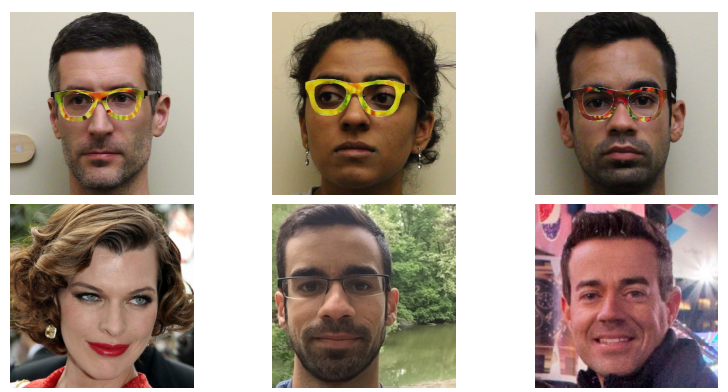 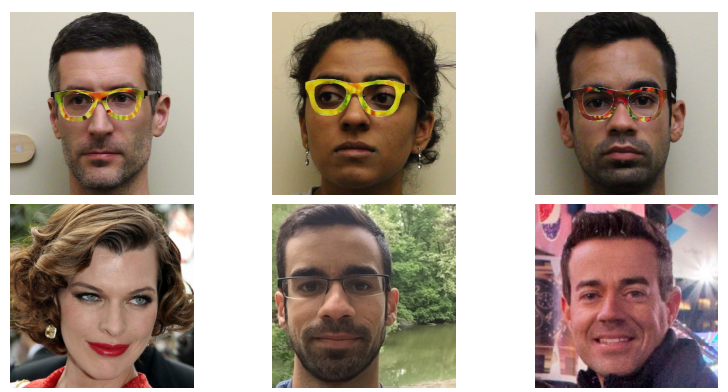 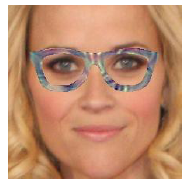 Submitted images
Reese Witherspoon
Model prediction
Carson Daly
Milla Jovovich
Russel Crow
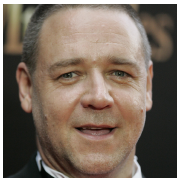 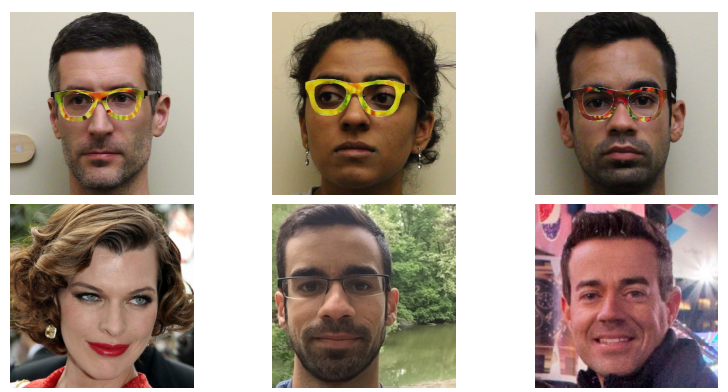 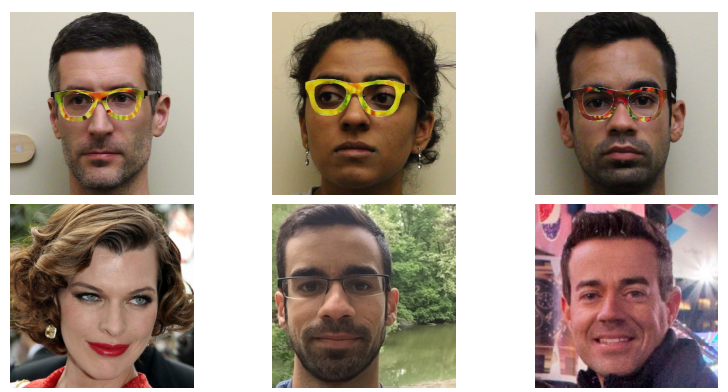 Target person
Iris Recognition
Adversarial Attacks against Iris and Fingerprint Recognition Systems
Iris images provide reliable features for human identification
There is large variability in the formation of iris patterns across different people
Also, iris maintains stability over time
Challenges: illumination conditions, light reflections, occlusions, can affect the performance of iris recognition systems
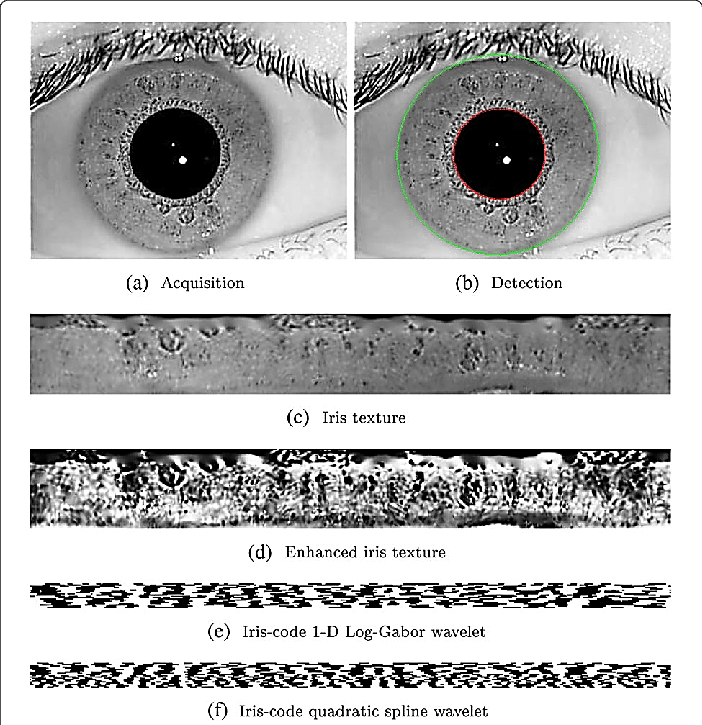 Iris recognition systems apply several image processing steps to iris images for creating a binarized template of the iris
Gabor and wavelet filters are typically used for this purpose
The output template image (shown in the bottom figure) is called iris code
The iris code is stored and template matching algorithms are used for authentication
Figure from: Rathgeb et al. (2016) – Unlinkable improved multi-biometric iris fuzzy vault
AML against Iris Recognition Systems
Adversarial Attacks against Iris and Fingerprint Recognition Systems
Soleymani et al. (2019) Adversarial Examples to Fool Iris Recognition Systems (link)
Gray-box evasion attack
Attacked model: OSIRIS iris verification algorithm
Attack approach:
A deep UNet-like autoencoder is used to generate adversarial iris code
Both non-targeted and targeted attacks were demonstrated
Shown is an example of a non-targeted attack
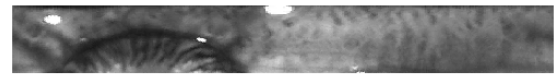 Benign image
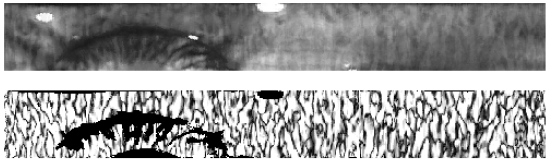 Adversarial image (visually similar to the benign image)
Iris code of the adversarial image (misclassified by the  model)
Rosenberg et al. (2021) – AML Attacks and Defense Methods in the Cyber Security Domain
AML against Iris and Fingerprint Recognition Systems
Adversarial Attacks against Iris and Fingerprint Recognition Systems
Taheri et al. (2019) RazorNet: Adversarial Training and Noise Training on a Deep Neural Network Fooled by a Shallow Neural Network (link)
This work focuses on defense strategies against biometric ML-based systems
Considered applications
Biometric recognition systems: iris images, and fingerprint images
Pill recognition systems: pills images
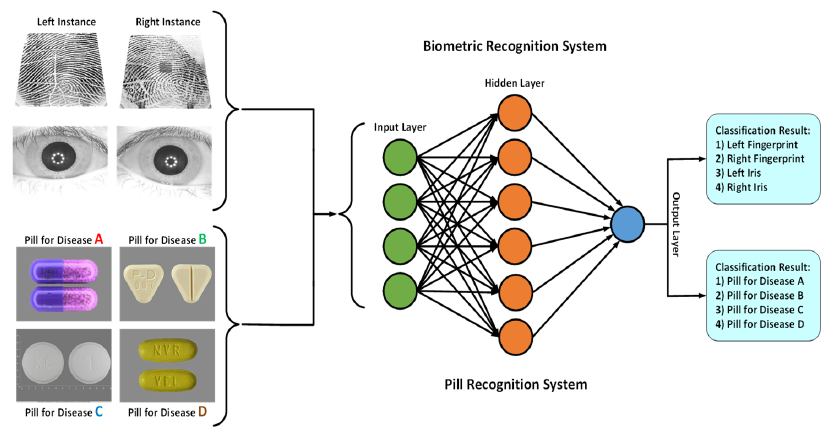 Rosenberg et al. (2021) – AML Attacks and Defense Methods in the Cyber Security Domain
AML against Iris and Fingerprint Recognition Systems
Adversarial Attacks against Iris and Fingerprint Recognition Systems
Taheri et al. (2019) cont’d
Datasets: 
CASIA dataset: 22,035 iris images from 700 subjects, and 20,000 fingerprint images from 500 subjects
Pharmaceutical Pill Image Dataset: 1,000 pill images
White-box evasion attacks
Attack approach:
Five well-known AML attacks were used to generate perturbed images: FGSM, PGD, JSMA, DeepFool, and C&W attacks
Samples of the generated adversarial images are shown below
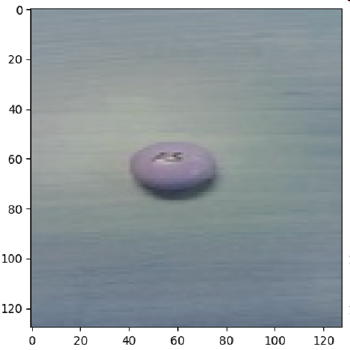 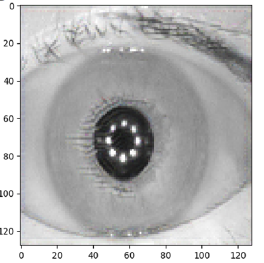 Iris
Pill
AML against Iris and Fingerprint Recognition Systems
Adversarial Attacks against Iris and Fingerprint Recognition Systems
Taheri et al. (2019) cont’d
The proposed defense approach is called ShallowDepNet
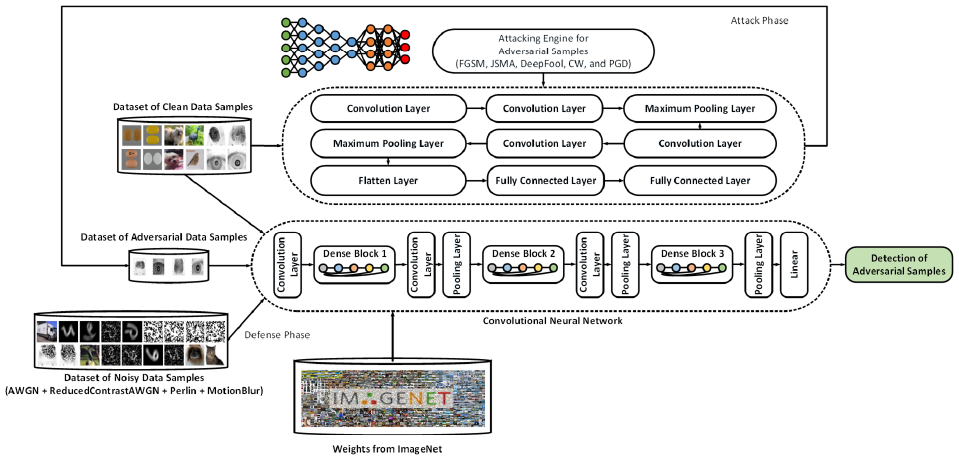 Shallow 
Network
Deep Network
AML against Iris and Fingerprint Recognition Systems
Adversarial Attacks against Iris and Fingerprint Recognition Systems
Taheri et al. (2019) cont’d
ShallowDepNet
A shallow network is applied for generating adversarial images
Used shallow network: Conv-Conv-MaxPool x 2, flatten, FC x 2
A deep network is used for distinguishing clean and adversarial images
The deep network uses pretrained weights (on ImageNet)
Used deep network: DenseNet
Adversarial retraining is used as a defense approach
The authors introduced noisy training images, which improved the defense performance of the deep network
Four type of noise is added: additive white Gaussian noise (AWGN), reduced contrast version of AWGN, Perlin noise, and motion blur
Thus, the deep network is retrained using clean images, adversarial images, and noisy images
The introduced defense approach improved the accuracy
For the iris images, the accuracy is improved from 1.3% to 93.4%
For the pill images, the accuracy is improved from 34.6% to 98.2%
ML-based Audio Systems
Adversarial Attacks against Speech Recognition Systems
Machine learning-powered acoustic systems are becoming ubiquitous in our everyday lives
E.g., speech assistants on smart home devices, smart locks on cell phones, cloud-based language translation services
Acoustic systems can be classified into:
Classification-based systems
Predict the category (class label) of an audio clip 
E.g., gunshot or glass-breaking sound event 
Typically, these systems transform the audio clip from time to frequency domain, and perform classification of the corresponding spectrograms
Recognition-based systems
Output the words in an audio clip
E.g., speech recognition by popular assistants Siri, Alexa, Google Now
These systems perform segmentation of audio clips into frames, followed by prediction on each frame, and recognition
Deep neural nets provide superior performance in the audio domain, and are used in most of today’s systems
Slide credit: Du et al. (2021) – SirenAttack: Generating Adversarial Audio for End-to-End Acoustic Systems
ML-based Audio Classification
Adversarial Attacks against Speech Recognition Systems
A typical classification-based system consists of the following steps:
Pre-processing – noise reduction, elimination of silent time periods 
Feature extraction – extract audio-level features (from the whole audio clip) and frame-level features (from segmented frames of the audio clip)
Model-based classification – match the extracted audio-level and frame-level features to a database to predict the class label
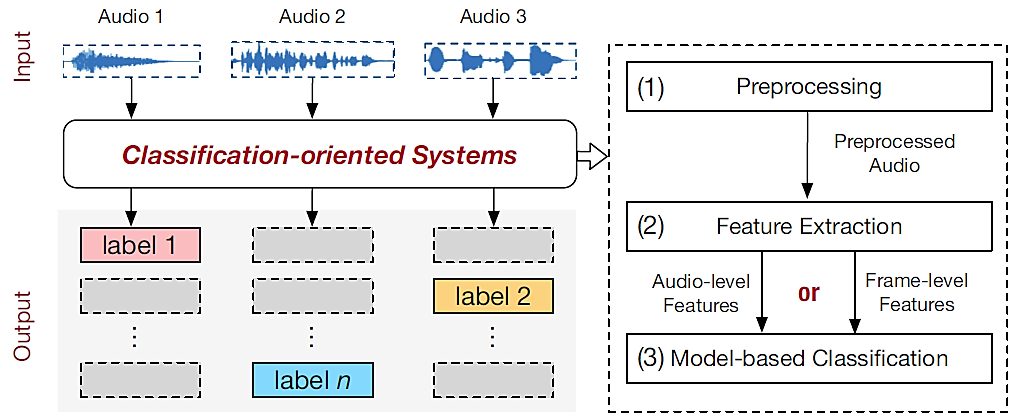 Slide credit: Du et al. (2021) – SirenAttack: Generating Adversarial Audio for End-to-End Acoustic Systems
ML-based Audio Recognition
Adversarial Attacks against Speech Recognition Systems
A typical speech recognition-based system includes the following steps:
Pre-processing – noise reduction, elimination of silent time periods 
Feature extraction – split the preprocessed audio into short frames, and extract features for each frame






Model-based prediction – match the extracted features to a database to predict the words in the audio signal
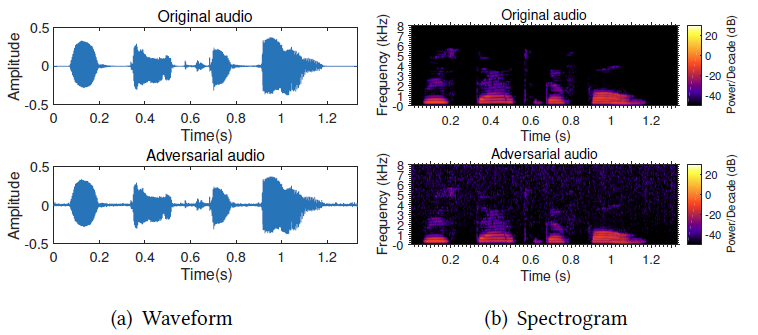 Typically, the audio is converted from time domain to the frequency domain (using Discrete Fourier Transform), and frequency-related features are extracted
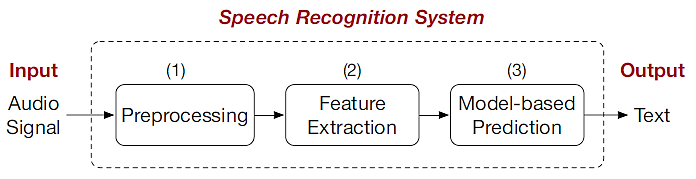 Slide credit: Du et al. (2021) – SirenAttack: Generating Adversarial Audio for End-to-End Acoustic Systems
AML against Speech Recognition Systems
Adversarial Attacks against Speech Recognition Systems
Du et al. (2019) SirenAttack: Generating Adversarial Audio for End-to-End Acoustic Systems (link)
Black-box evasion attack called SirenAttack
Dataset: 
IEMOCAP: 12 hours of audio by 10 actors (5 male and 5 female)
Raw waveforms audio format
Created in 2008
Attacked models: 
Six speech command recognition CNN models: VGG19, DenseNet, ResNet18, ResNeXt, WideResNet18, and DPN-92
Attack approach:
FGSM and PSO (particle swarm optimization) were used on the raw waveforms to generate adversarial samples
The attack achieves 99.45% success rate against ResNet18 model
The generated adversarial audios were misinterpreted by popular speech recognition platforms, including Google Cloud Speech, Microsoft Bing Voice, and IBM Speech-to-Text
Rosenberg et al. (2021) – AML Attacks and Defense Methods in the Cyber Security Domain
AML against Speech Recognition Systems
Adversarial Attacks against Speech Recognition Systems
Du et al. (2019) cont’d
The SirenAttack was applied to 3 different tasks:
Speech command recognition
The system recognizes a set of short commands
Perturb audio files for speech commands to be recognized as target phrases
E.g., the system recognizes audio saying “yes” as “no” 
Speaker recognition 
The system identifies a person based on voice characteristics
Adversarial samples are generated to evade the prediction
Sound event classification 
The system classifies audio files (e.g., dogbark, siren)
Perturb audio files to be recognized as target classes
E.g., the system recognizes an audio with a gunshot as a normal event (e.g., dogbark)
AML against Speech Recognition Systems
Adversarial Attacks against Speech Recognition Systems
Du et al. (2019) cont’d
Results
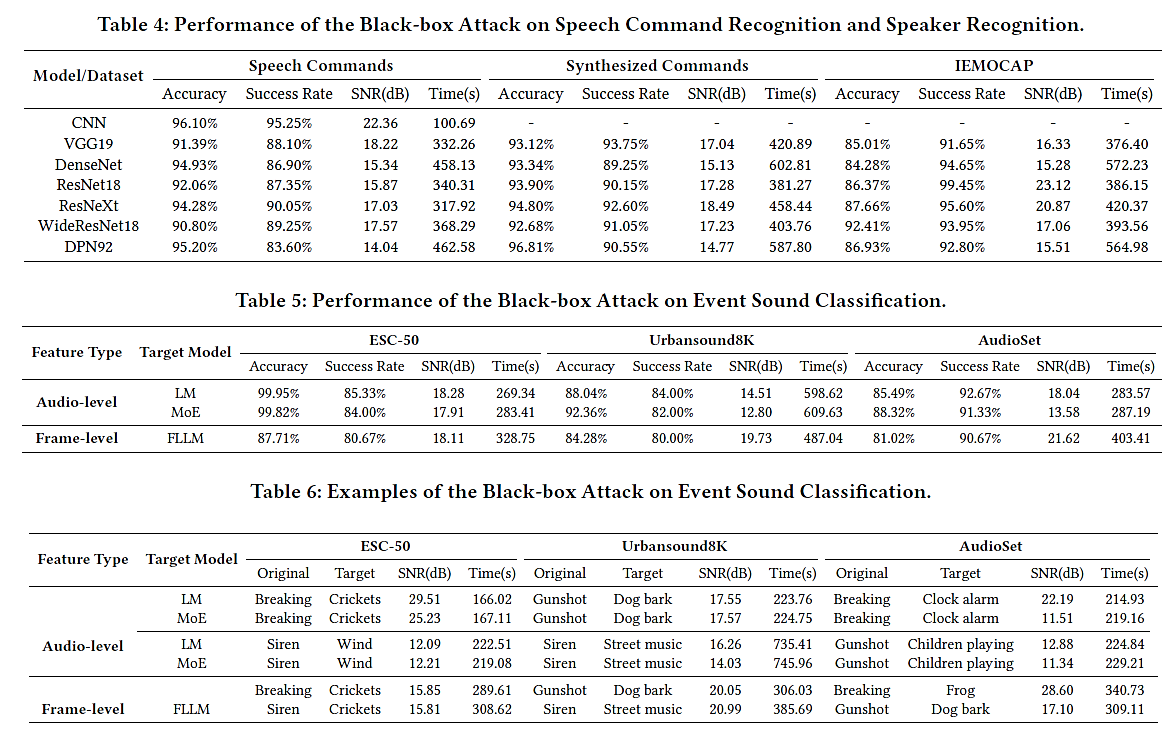 AML against Speech Recognition Systems
Adversarial Attacks against Speech Recognition Systems
Gong et al. (2017) - Crafting Adversarial Examples For Speech Paralinguistics Applications (link)
Gray-box evasion attack
Task: speaker recognition
Dataset: IEMOCAP, 12 hours of audio by 10 actors (5 male and 5 female)
Attacked model:
WaveRNN, which is a deep neural net consisting of CNN and LSTM layers
Attack approach:
FGSM is applied to raw audio waveforms
The original signal, added perturbation, and the adversarial signal are shown in the figure
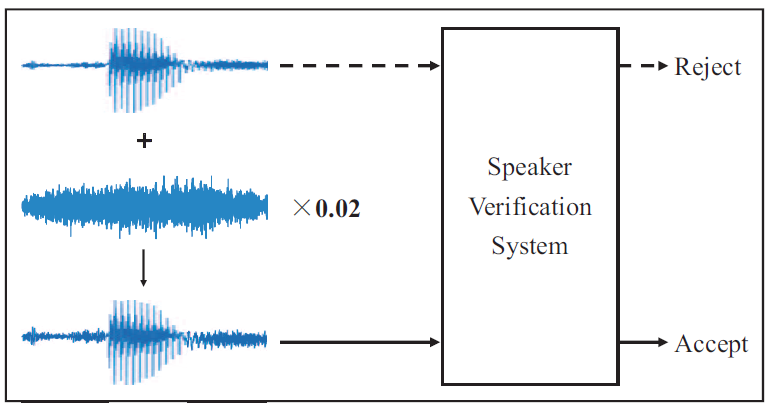 Original signal
Perturbation
Adversarial signal
Rosenberg et al. (2021) – AML Attacks and Defense Methods in the Cyber Security Domain
AML against Speech Recognition Systems
Adversarial Attacks against Speech Recognition Systems
Cai et al. (2018) - Attacking Speaker Recognition with Deep Generative Models (link)
Gray-box evasion attack
Task: speaker recognition
Attacked model: CNN classifier
Features extracted from spectrograms are used for speaker recognition
Attack approach:
WGAN (Wasserstein GAN) is used to generate adversarial samples
6 real and adversarial spectrograms are shown below
Both targeted and non-targeted attacks were demonstrated
The targeted attack resulted in 12% classification accuracy
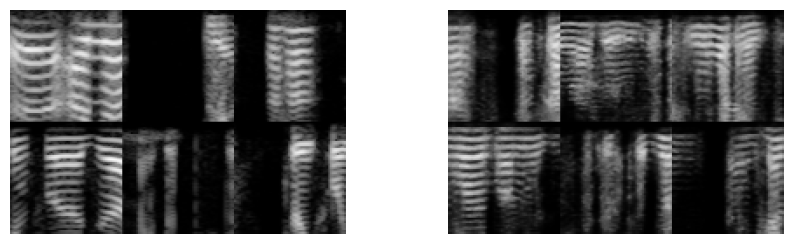 Adversarial
spectrograms
Real spectrograms
Rosenberg et al. (2021) – AML Attacks and Defense Methods in the Cyber Security Domain
AML against Other Biometric Systems
Adversarial Attacks against Other Biometric Systems
Besides the covered basic biometric systems, additional works have proposed attacks on other biometric systems
Handwritten signature verification systems
Hafemann et al. (2019) Characterizing and Evaluating Adversarial Examples for Offline Handwritten Signature Verification (link)
Person identification based on EEG (electro-encephalo-graphic) brain activity
Ozdenizci et al. (2019) Adversarial Deep Learning in EEG Biometrics (link)
Gait biometric recognition systems
Prabhu et al. (2017) Vulnerability of Deep Learning-based Gait Biometric Recognition to Adversarial Perturbations (link)
Rosenberg et al. (2021) – AML Attacks and Defense Methods in the Cyber Security Domain
Additional References
Rosenberg et al. (2021) – Adversarial Machine Learning Attacks and Defense Methods in the Cyber Security Domain (link)
Learn SCADA Software Programming for Remote Monitoring (link)
Blog Post by Morgana Siggins – 14 Major SCADA Attacks and What You Can Learn From Them (link)